Vývoj autorského zákona k e-knihám a e-knihy v Koncepci knihoven ČR
E-knihy I
Praha NTK, 30.9.2014
Vít Richter
Národní knihovna ČR
Hlavní témata
Výklad pojmů e-kniha, e-výpůjčka
Autorský zákon č. 121/2000: e-kniha, e-výpůjčka
Národní a mezinárodní aktivity k problematice e-půjčování
Novela autorského zákona 121/2000
Novela legislativy povinného výtisku + AZ
Osiřelá díla – schváleno 23.9.2014
Rozšířená kolektivní správa – díla nedostupná na trhu
2
E-kniha a půjčování e-knih
Důležité dokumenty:
IFLA 2014 eLending Background Paper
IFLA Principles for Library eLending
http://www.ifla.org/publications/node/8852
3
Víme, co je e-kniha?
TDKIV:
Kniha v digitální podobě, tedy vytvořená v počítači (tzv. born digital) nebo vzniklá digitalizací tištěného dokumentu. Je možné ji číst buď online nebo offline (tj. ve čtecím zařízení, např. ve čtečce elektronických knih, tabletu, mobilním telefonu).
Nebo také jiné definicie:
Příruční elektronické zařízení, na kterém může být kniha čtena.
Kniha, jejíž text je k dispozici v elektronické podobě pro čtení na počítači nebo jiném zařízení.
4
Definice e-knihy (IFLA)
E-kniha je digitální verze textového dokumentu, která je veřejně dostupná (bezplatně nebo za úhradu) jako samostatné dílo. Pro zpřesnění ekniha může: 

být ve vlastnictví jednotlivce nebo knihovny, ale zpravidla je poskytnuta formou licence od vydavatele/distributora; 
být součástí nějaké sbírky nebo souboru e-knih nabízeného jako jeden celek; 
být rozšířena nebo doplněna audiovizuálními nebo jiných prvky, jako je například GPS. Tyto doplňky mohou být její součástí nebo mohou existovat jen jako odkazy;
existovat vedle knihy tištěné na papír se stejným textem nebo nemusí mít fyzickou podobu; 
být vytvořena vydavatelem nebo jakoukoliv osobou jako tržní produkt, nebo může být vydána vysokou školou nebo jinou institucí jako vědecká či odborná monografie; 
být stažena do zařízení (čtečka, tablet, PC) nebo přístupná pomocí streamingu, což vyžaduje trvalé připojení k internet, pokud chceme číst.
5
Co je e-výpůjčka (IFLA)
Dočasné poskytnutí e-knihy knihovnou registrovanému uživateli pro použití mimo knihovnu nebo v knihovně, přičemž:

Podmínky pro půjčení jsou stanoveny kupní nebo licenční smlouvou nebo knihovnou, včetně počtu současně pracujících uživatelů, délky výpůjční lhůty apod.

E-knihy mohou být dodávány do zařízení uživatele přímo vydavatelem/distributorem nebo ze serveru knihovny.
6
Obsah pojmu e-kniha  a e-výpůjčka se vyvíjí, mění
Různé pohledy - mění se formáty, zařízení, způsob distribuce

Streaming (z anglického stream – proud) je technologie kontinuálního přenosu audiovizuálního materiálu mezi zdrojem a koncovým uživatelem. V současné době se streamingu využívá především pro přenášení audiovizuálního materiálu po internetu (webcasting). Webcasting může probíhat v reálném čase (internetová televize nebo rádio), nebo systémem Video on demand (např. YouTube). Pro streamování videa více uživatelům zároveň musí mít provozovatel k dispozici kromě obsahu také ještě streamovací server, který zajišťuje komunikaci s cílovými počítači a plynulé vysílání dat.

Amazon nabízí formou streamingu 700 000 titulů za 10 USD/měsíc
7
Legislativní rámec
Smlouva WIPO o právu autorském 1996

Směrnice 92/100/EHS o právu na pronájem a na půjčování 

Směrnice 29/2001 o harmonizaci některých aspektů práva autorského a práv souvisejících v informační společnosti

Směrnice 2012/28 o některých povolených způsobech užití osiřelých děl

Autorský zákon č. 121/2000
8
Majetková práva
právo na rozmnožování díla (§ 13),

právo na rozšiřování originálu nebo rozmnoženiny díla (§ 14),

právo na pronájem originálu nebo rozmnoženiny díla (§ 15),

právo na půjčování originálu nebo rozmnoženiny díla (§ 16),

právo na vystavování originálu nebo rozmnoženiny díla (§ 17),

právo na sdělování díla veřejnosti (§ 18).
9
P-kniha a e-kniha
P-kniha
E-kniha
hmotný nosič – papír, CD, DVD

rozšiřování – distribuce § 14
vyčerpání práv
půjčování § 16
knihovní licence § 37
vyčerpání práv
autorské dílo slovesné (jako nehmotný statek), které není distribuováno na hmotném nosiči

§ 18 právo na sdělování veřejnosti
Nedochází k vyčerpání práv
Vždy souhlas/licence od autora
Je možno s nimi nakládat pouze v souladu s licencí
Pokud není licence udělena, řídí se užití dle zákona - § 30 odst. 1 a odst. 2 AZ
lze pouze číst, nelze udělat kopii
10
E-knihy NELZE
Zdědit, půjčit ani darovat, ani v případě, že je zapůjčíte či darujete spolu se čtečkou, pokud se čtečkou nebyly pořízeny
Tisknout, pokud to vydavatel nepovolil
Prodat čtečku s e-knihami, které jste do ní nahráli po jejím nákupu 
Zbavit e-knihy technické ochrany (DRM), abyste je mohli použít na jiném zařízení, ačkoliv jste za e-knihu zaplatili;
půjčování čteček (software)?
11
Problematika vyčerpání práv
AZ Rozšiřování díla - § 14 odst. 2  
Prvním prodejem nebo jiným prvním převodem vlastnického práva k originálu nebo k rozmnoženině díla v hmotné podobě, který byl uskutečněn autorem nebo s jeho souhlasem … je ve vztahu k originálu nebo rozmnoženině právo na rozšiřování vyčerpáno; právo na pronájem díla a právo na půjčování díla zůstává nedotčeno. Toto ustanovení se netýká e-knih = není hmotná podoba.

AZ Sdělování veřejnosti - § 18
Sdělováním díla veřejnosti je zpřístupňování díla v nehmotné podobě způsobem, že kdokoli muže mít k němu přístup na místě a v čase podle své vlastní volby zejména počítačovou nebo obdobnou sítí.
Sdělováním díla veřejnosti nedochází k vyčerpání práva autora na sdělování díla veřejnosti.
Pro každé další užitě je nutný souhlas/licence autora/držitele práv
12
E-knihy: hledání nové rovnováhy
E-knihy = výhradní právo autora
Uživatelé, knihovny = nemají žádné výjimky z výhradního práva
13
Národní a mezinárodní aktivity k problematice e-půjčování
14
Neexistuje jeden pohled
E-knihy pro oblast vědy a vysokoškolského studia
E-knihy jako beletrie
Nekomerční díla a jejich šíření – Creative Commons, Open Access
Současná produkce – díla nedostupná na trhu
Angličtina versus menší jazyky
Velikost a specifika trhu e-knih – český trh je velmi malý
Odlišnosti legislativy jednotlivých států
15
Velká Británie
Zákon Digital Economy Act 2010

E-kniha může být uživateli poskytnuta na omezenou dobu mimo prostory knihovny.
Nezahrnuje přenos e-knihy po síti, může být poskytnuta pouze v knihovně, tj. uživatel musí přijít do knihovny a zde si e-knihu nahrát na své zařízení.
16
Austrálie
Zpráva z roku 2012 – principy pro využívání e-knih v knihovnách
Význam knihoven pro rozvoj kultury a vzdělávání
Modely dodávání e-knih do knihoven by měly být konzistentní a transparentní
Měla by se zlepšit dostupnost obsahu, který nabízejí knihovny – nalezení vhodných modelů
Zajištění spravedlivé odměny pro autory a vydavatele
Spravedlivá tvorba cen
Ochrana práv
Zařízení pro čtení e-knih by měla být technologicky neutrální
17
Jednání WIPO
Jednání o výjimkách pro knihovny 2014
Iniciativa rozvojových zemí – podpora IFLA
Stanovisko EU – zablokovala jednání
Veřejná konzultace
Neukončený vývoj, analýzy
Hledání nových obchodních modelů
Řešení podpora pro dohod zájmových skupin
18
Doporučení EK o digitalizaci kulturního materiálu a jeho dostupnosti on-line a o uchovávání digitálních záznamů
2011
Směrnice EU 2001/29 o informační společnosti
Osiřelá díla
Díla nedostupná na trhu
Osiřelá díla
Osiřelá díla
Osiřelá díla
Osiřelá díla
Směrnice Evropského parlamentu a Rady 2012/28/EU o některých povolených způsobech užití osiřelých děl
Memorandum o porozumění o klíčových zásadách digitalizace a zpřístupnění děl, jež jsou komerčně nedostupná - 2011
Směrnice Evropského parlamentu a Rady 2012/28/EU o některých povolených způsobech užití osiřelých děl
Směrnice Evropského parlamentu a Rady 2012/28/EU o některých povolených způsobech užití osiřelých děl
Směrnice Evropského parlamentu a Rady 2012/28/EU o některých povolených způsobech užití osiřelých děl
Směrnice Evropského parlamentu a Rady 2012/28/EU o některých povolených způsobech užití osiřelých děl
19
EBLIDA -  petice Právo na e-čtení
Vydavatel, distributor nemá povinnost poskytnout knihovně licenci na užití e-knih

Politiku nákupu v současné době určují vydavatelé a nikoliv knihovny, jejich provozovatelé či uživatelé

Postavení uživatelů a knihoven:
Nejisté, nevyvážené, nerovnoprávné 
	postavení
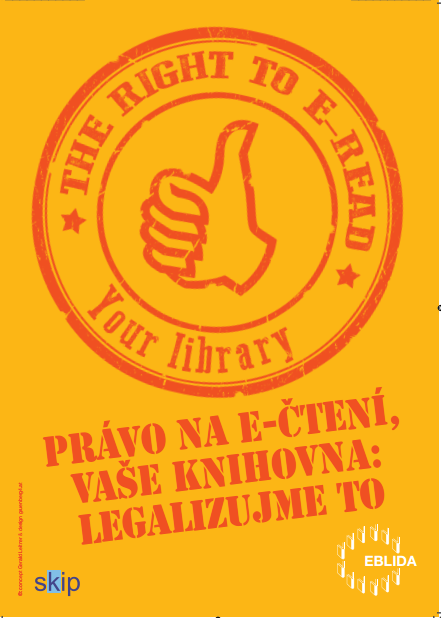 20
Požadavky EBLIDA
Vytvoření jasného autorsko-právního rámce pro užívání e-knih

Právo knihoven získat a půjčovat e-knihy za přiměřenou odměnu autorů a držitelům práv

Umožnit knihovnám poskytovat služby všem občanům

Zrovnoprávnit půjčování fyzických dokumentů a půjčování nehmotného obsahu (stahování, streaming)
21
Zásady IFLA pro e-výpůjčky
Knihovna musí mít právo získat formou licence a/nebo koupí jakoukoliv komerčně dostupnou e-knihu bez jakéhokoliv omezení.
Knihovna musí mít přístup k e-knihám za rozumných podmínek a za přiměřenou cenu.
Národní legislativa musí pro licencování nebo nákupu e-knih umožnit výjimky pro knihovny a jejich uživatele, které omezují autorská práva: 
Kopírování část e-knihy 
Umožnit reformátování e-knihy pro účely trvalého uchování pokud je získána trvalá licence nebo nákup e-knihy
Poskytnout dočasnou kopii díla jiné knihovně  v rámci MVS 
Umožnit reformátovat dílo pro potřeby přístupu hendikepovaných  
Umožnit prolomení technických prostředků ochrany e-knih při plnění funkcí knihovny
Technologické platformy pro zpřístupňování e-knih musí být neutrální a odpovídat všeobecným standardům dostupnosti.
Knihovny musí zajistit trvalé uchování e-knih.
Při využívání e-knih musí být chráněno soukromí uživatelů.
22
Rozhodnutí Evropského soudního dvora C-117-13
Technische Universität Darmstadt proti nakladatelství Eugen Ulmer KG
Pojem díla, které není, předmětem prodeje nebo licenčních podmínek
Právo knihovny digitalizovat dílo, které je součástí její sbírky, aby jej zpřístupnila uživatelům prostřednictvím k tomu určených zařízení
Není umožněna digitalizace KF jako celek
Zpřístupnění díla prostřednictvím k tomu určených zařízení, která umožňují jeho tisk na papír nebo jeho ukládání na USB klíč
Národní legislativa může stanovit výjimky pro knihovny
Autor musí dostat odměnu
23
Nizozemsko - Evropský soudní dvůr
Předběžná otázka nizozemského vrchního soudu – září 2014
Půjčování e-knih prostřednictvím veřejných knihoven 
Vztahují se výpůjční práva také na e-knihy?
24
Novela autorského zákona 121/2000
Novela legislativy povinného výtisku + AZ
Návrh 2. čtvrtletí 2015
Platnost ????
Osiřelá díla – schváleno 23.9.2014
Platnost cca říjen, listopad 2014
Rozšířená kolektivní správa – díla nedostupná na trhu
Návrh 1. čtvrtletí 2015
Platnost od 1.1.2016 ???
25
Novela legislativy povinného výtisku
Povinný exemplář e-knih a e-periodik
Tiskový zákon č. 46/2000 Sb. e-periodika
Zákon o vydávání neperiodických publikací č. 37/1995 Sb. – e-knihy s ISBN s určením k prodeji
Knihovní zákon 257/2001 Sb. – Webarchiv
Zpřístupnění
Stávající příjemci tištěného povinného výtisku na místě samém
Termín: 1.1.2016???
26
Osiřelá díla
Implementace Směrnice EP 2012/28/EU o užití osiřelých děl
Novela schválena 23.9.2014
27
Co je osiřelé dílo
Osiřelé dílo je dílo, u kterého
není určen jeho autor 
i když je určen, není nalezen  důsledného vyhledávání
ČR – cca 80 000 autorů
Osiřelost platí ve všech státech EU a EHS
Vztahuje se na vydané knihy, časopisy, noviny nebo jiné písemnosti, na dílo kinematografické nebo audiovizuální, zvukový záznam
Licence se nevztahuje na výtvarná díla a fotografie
Autor je oprávněn kdykoli ukončit status osiřelého díla
28
Důsledné vyhledávání
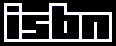 Cíl: určit nebo nalézt autora v rámci EU a EHS, případně i jinde
Vyhledávání se provádí ve stanovených informačních zdrojích
Provádí se před užitím díla ve státě, kde bylo dílo poprvé vydáno nebo odvysíláno
Výsledky důsledného vyhledávání musí knihovna uchovávat
VIAF
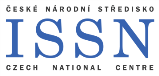 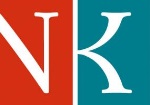 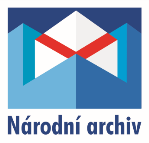 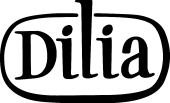 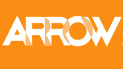 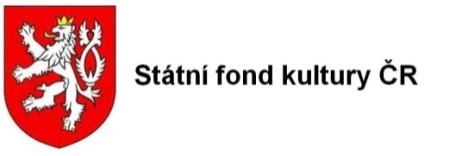 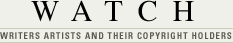 29
Licence pro užití osiřelých děl
Knihovna, archiv, muzeum…. může osiřelé dílo:
Rozmnožovat
Digitalizovat
Indexovat
Katalogizovat
Uchovávat
Zpřístupňovat na internetu
Dílo musí být součástí sbírek 
Povinnost uvádět jméno autora, pokud je určen
Příjmy - pouze za účelem pokrytí nákladů
Autor, pokud se přihlásí má nárok na odměnu – platí knihovna
Hlásit MK výsledky vyhledávání a užití
Není využitelné pro zpřístupnění výsledků masové digitalizace
30
Rozšířená kolektivní správa
Možnost zpřístupnění 
Děl nedostupných na trhu
Výsledků digitalizace
31
Rozšířená kolektivní správa
Možnost uzavírání hromadných licenčních smluv pro knihovny
Půjčování zvukových dok., veřejné čtení, EDD
Slovesná díla + ilustrace
Hlavní partneři: Národní knihovna, Dilia, OOA-S
Smlouvy budou platit pouze pro knihovny dle zákona 257/2001 Sb.
Smlouvy se vztahují na všechny autory 
včetně těch, které DILIA nezastupuje
Každý autor má právo od smlouvy odstoupit
Úhrada za užití autorských děl
Vznik registru děl nedostupných a trhu a jednotné digitální knihovny
32
Rozdělení vydavatelské produkce e-knih pro účely AZ
33
Rozdělení produkce e-knih
E-knihy:
Individuální smlouvy s autory, vydavateli, distributory
Osiřelá díla
Zákonná licence –
zpřístupnění na internetu
Kolektivní licenční smlouvy
34
Registr děl nedostupných na trhu
Vede Národní knihovna, přístupný on-line
Zahrnuje díla slovesná, včetně vložených výtvarných děl, fotografií
Návrh na zařazení do registru podává
Nositel práv
Knihovna
Kolektivní správce
Cíl: registrovat díla, na která je možno uzavřít hromadné licenční smlouvy
35
Registr děl nedostupných na trhu
Může navrhnout:
Knihovna
Autor
Kolektivní správce
Možnost vyloučení
6 měsíců není na trhu
Hromadná smlouva
Knihy na trhu = 
Databáze knihkupců a nakladatelů
36
Provozuje NK ČR
Provoz registru
NK ČR zařadí dílo do registru po prověření, že
Dílo v druhově shodném nebo podobném vyjádření není možné během 6 měsíců získat za úplatu
Dílo není předmětem prodejních nebo licenčních podmínek
Periodika vydaná na území ČR prokazatelně před 10 a více lety, není-li jeho užití předmětem licenčních podmínek
Nositel práv může kdykoliv NK písemně vyzvat k vyřazení svého díla z registru
Vyřazením z registru není dotčena platnost licence poskytnuté před datem vyřazení
37
Zpřístupnění děl nedostupných na trhu
Jednotná digitální knihovna
Provozuje NK ČR
Zpřístupnění autorsky chráněných děl pro všechny knihovny, různé typy služeb:
Sdílení dat mezi knihovnami
Zpřístupnění na místě samém
E-výpůjčka
Vzdálený přístup
Placené a bezplatné licence
38
Jednotná digitální knihovna (koncept)
Hromadné licence
Sdílení mezi knihovnami
Služby: na místě samém, vzdálený přístup, výpůjčka, tištěné kopie…
Zabezpečení
39
Provozuje NK ČR
Přístup všechny knihovny
Registr a Jednotná digitální knihovna
Bibliogr. databáze - 
možnost uzavírat kolektivní licence
Bibliogr. databáze - 
možnost uzavírat kolektivní licence
Registr děl nedostupných na trhu
Registr děl nedostupných na trhu
JDK
EU registr osiřelých děl
Digitální dokumenty
40
Na závěr
Půjčování e-knih – běh na dlouhou trať
Legislativa – žádné revoluční změny
Současná produkce: hledání vzájemně přijatelných modelů
Knihy nedostupné na trhu: uzavření kolektivních smluv, dohoda o autorských odměnách
Stanovení poplatků, např. Nizozemsko

Kdo bude platit: uživatel, knihovna, stát?
Vybudování infrastruktury knihoven pro shromažďování, trvalé uchování a zpřístupnění e-knih
41
Vývoj autorského zákona k e-knihám a e-knihy v Koncepci knihoven ČR
E-knihy I
Praha NTK, 30.9.2014
Vít Richter
Národní knihovna ČR